Fig Meeting --May 16, 2017
10:00 Crest Room - Commons
Up Coming Fiscal Year End Dates to Remember
First Day for Fiscal Year 2018 Purchase Orders    June 5, 2017
Last Purchasing card Download   June 19, 2017     Due June 27, 2017
Last Day For PCard Travel/NT and Travel Claims  June 30, 2017 – noon
Last Day for Petty Cash, Cash Items to Cashier  June 30, 2017 – noon
Last Day to submit Invoices and Claim Vouchers  July 10, 2017 – noon
Last Day for Encumbrances to be cleared – July 10, 2017
July 11, 2017  Closing of Period 12
All approval queues will be cleared for Fiscal Year documents.         Invoices are approved and posted        Journals are disapproved and not posted

Encumbrance Roll of FY17 encumbrances to FY 18        All  FY 17 Blanket and Standing Purchases Orders will be liquidated        Balances less than 50.00 will be cleared.

Roll General Ledger Balances forward to FY 18

Close Period 12 – limiting posting to FY 17       FWRDOAR Reports for Temporary Balances  can not be ran!       Beginning the Accrual JV Entries for FY 17 expense posted in FY 18	      Final Close of Period 14  July 25,2017
Moving Payment Processes
Lots of confusion on the payment process –
New Handout to be distributed and placed on Web Page.
Payments are only made through the Moving ProgramNO PCARD expenses are allowed. 
Requires an itemized summary on the Claim VouchersRequires a Vandal Number prior to entering in Moving Program. Identify  House Hunting expenses separate from the Actual MoveItemize expenses to determine if it is reportable taxes for the employee.Itemize expenses relating to temporary residences or housing.
UPDATES:  Unless VP approval -    Requires 50 miles of commuting from previous work location to new.    Only one moving allowance per Household – of greater salary position.     No payments greater than allowance will be intentionally paid.         		        		90 Days for repayment to UI.
Sales Taxes on the Purchasing Card
Traveling on Pcard
What is Required
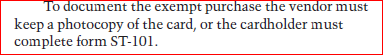 What is our Recommendation for the Sales Taxes
What to Do if Sales Tax is Charged
Best Suggestion:
The Purchasing Card Claim needs to be submitted less the sales tax.
The Cardholder or Record Keeper needs to contact the Vendor for the Tax Removed or dispute the sales with the US bank.
OR   Move the Expense to the Cardholder’s Personal AR for repayment.
If the department/college agrees – it is optional to reimburse the sales tax on a Claim Voucher using an N or Y Budget.
Use your own credit card and be Reimbursed.



On Z document, you need to request a credit from the vendor or dispute the sales taxes with US bank.
Food and Entertainment FormsFrom  October 25, 2016 FIG MeetingFollowing  Nine Slides
Meals and Refreshments
Meals and food, entertainment or social functions, require specific business purpose certifications as described below:
Business purpose statement - Provide a clear and informative statement of the business purpose on all forms. Statements like "business lunch" or "meeting" are not adequate. 
Receipts and documentation - Provide original, itemized receipts. Credit card receipts must include sufficient detail to identify the nature of the goods provided and whether alcohol was purchased.
List of Participants - List participants or recipients for meals and entertainment reimbursement. Groups over ten (10) may be identified by group name only and estimated number of participants. 
Agenda - If applicable, provide a meeting agenda, announcement, or flyer. 
Signature certification - A department head or administrator must sign the Meals/Food, Entertainment & Meeting Request Form. The signatory is certifying that the cost is deemed reasonable and necessary to accomplish the intended purpose, the stated business purpose is valid, and that the expenditure conforms to all applicable policies.
Refreshment Guidelines
Refreshments shall meet the criteria required by the State of Idaho. If the criteria are not met, the related costs are unallowable. 
Refreshments: 
The meeting or training session has a published agenda and attendance is mandatory; 
The meeting or training session has an intended duration of three hours or more; 
There are five or more attendees 
Regular scheduled Staff Meetings or department – sponsored Social events, are not allowed unless they occur no more than quarterly and attendees are brought together from various locations throughout the state or for activities relating to the promotion of student activities.
Meal Guidelines
Meals shall meet the following State of Idaho Policies: 
The meeting or training session has a published agenda and attendance is mandatory; 
Location or scheduling conflicts do not lend themselves to a meal recess; 
The meeting's business is furthered by speeches, presentations or interpersonal exchange that would not normally occur on a daily basis; 
The meeting or training session has an intended duration of six hours or more; 
There are five or more attendees; 
Employee meals and refreshments at official station - Meals typically may not be provided to employees at their official work station. On rare occasions when a valid business purpose exists and with supervisory approval, a meal may be provided when an employee is required to work after normal business hours and beyond the normal evening meal time.
Qualified Food and Alcohol Expenditures
Qualified Food and Alcohol Expenditures include-1.  Those incurred at a restaurant or other establishment that is open to the public and in the business of serving food and beverages, including catered events held on-campus, or2. At an off-campus location where food and beverages are served by a caterer with a valid liquor catering permit, and includes the cost of room rentals, set-up fees, media rental, decorations, or licensing fees necessary to hold the event.
Social gatherings - Business meals or refreshments related to social gatherings or informal or casual meetings which include Alcohol are not allowed unless paid from a Gift Account and a valid business purpose exists.
Student Activities
Student organizations sponsoring activities or events are permitted to pay for meals and refreshments from their UI accounts for events they sponsor or participate in. 
They are required to meet all criteria related to documentation and approvals, including purchase of alcohol. 
Activities sponsored by University organizations that involve students and are related to recruiting and retaining students are exempt from the Refreshment and Meal criteria, but must meet all other documentation and approval requirements.
Promotional Meals
Prospective donors – The University may provide meals or refreshments for the purpose of generating goodwill among prospective donors. 
Guests, community members, volunteers and employees – The University may provide meals or refreshments to guests, volunteers, members of the community, or employees where the purpose of the activity is primarily social, as long as there is an underlying business purpose for the event in support of the university’s mission.
Alcoholic Beverages
Alcoholic Beverages - Payment of expenses related to these events is permitted only when such activities are directly related to the objectives and mission of the University. 
The purchase of alcohol beverages are subject to approval by the next level of authority, e.g., responsible vice president, provost, deans, directors, and/or department heads. 
 Alcohol may be used only in designated areas on campus and at off-campus locations as approved.  
Employees are advised to be cognizant of appearances.  While the expenses have a valid business purposes, appearances may also have an impact.  These purchases are often of interest to auditors, public questions,  You may be asked to defend your expenditures.
When do I need an Entertainment Form
Any Alcohol purchases would need to be approved on the “Entertainment Form (Yes)
The meeting or training session has a published agenda  (NO) but published agenda or brochure needs to be attached along with other required documentation.
Student Activities (NO)
All Promotional Meals and Entertainment (Yes)
Employee Interviews – with no alcohol on receipts (NO)  With 	alcohol (YES)
Grocery Supplies to be used as part of the class – with class description or brochure  (NO)
Food Supplies as resale – (NO)
”
How to Process for Payment
Purchasing Card
Reimbursement
Process on a Claim Voucher.
Provide original, itemized receipts.  Credit card receipts must include sufficient detail to identify the goods provide  and if Alcohol was purchased.
Entertainment form provide when needed
Do NOT include on Travel Reimbursement Claims.
Use the correct funding which allows the purchase.
Process on an NT pcard claim.
Provide original, itemized receipts.  Credit card receipts must include detail to identify the items provide  and if Alcohol was served.
Entertainment form provide when needed.
No Perdiem or meals are allowed on the PC purchasing card claims.
Use the correct funding which allows the purchase.
Misc.  Travel and Pcard Discussions
Reimbursements
Team Or Group Travel
0.00 Dollar Receipts
Fuel Options
Mandatory Tips – how to handle
Enterprise for Personal Usage
Insurance Allowance
Group Travel vs Per diem
Field Crews
Less than 50 Miles not in travel status – How Perdiem.  APM 70.20
Other Shared Information
W9 Process/ Acctpay@uidaho.edu